Тема:
Таблиці додавання і віднімання 
числа 7
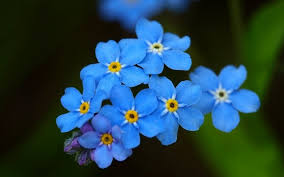 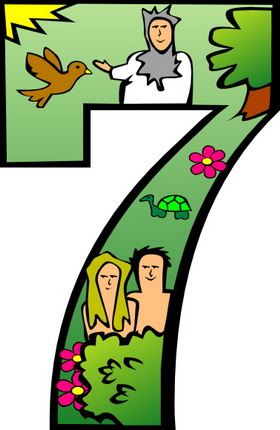 Гра «Змотаємо клубочок»
+3
-3
+6
+4
+4
-4
-6
+5
1
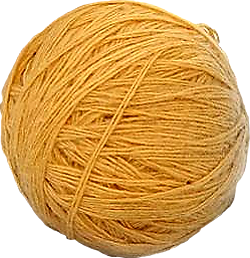 Каліграфічна хвилинка
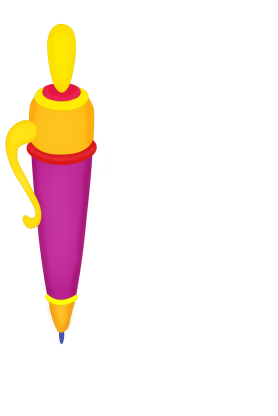 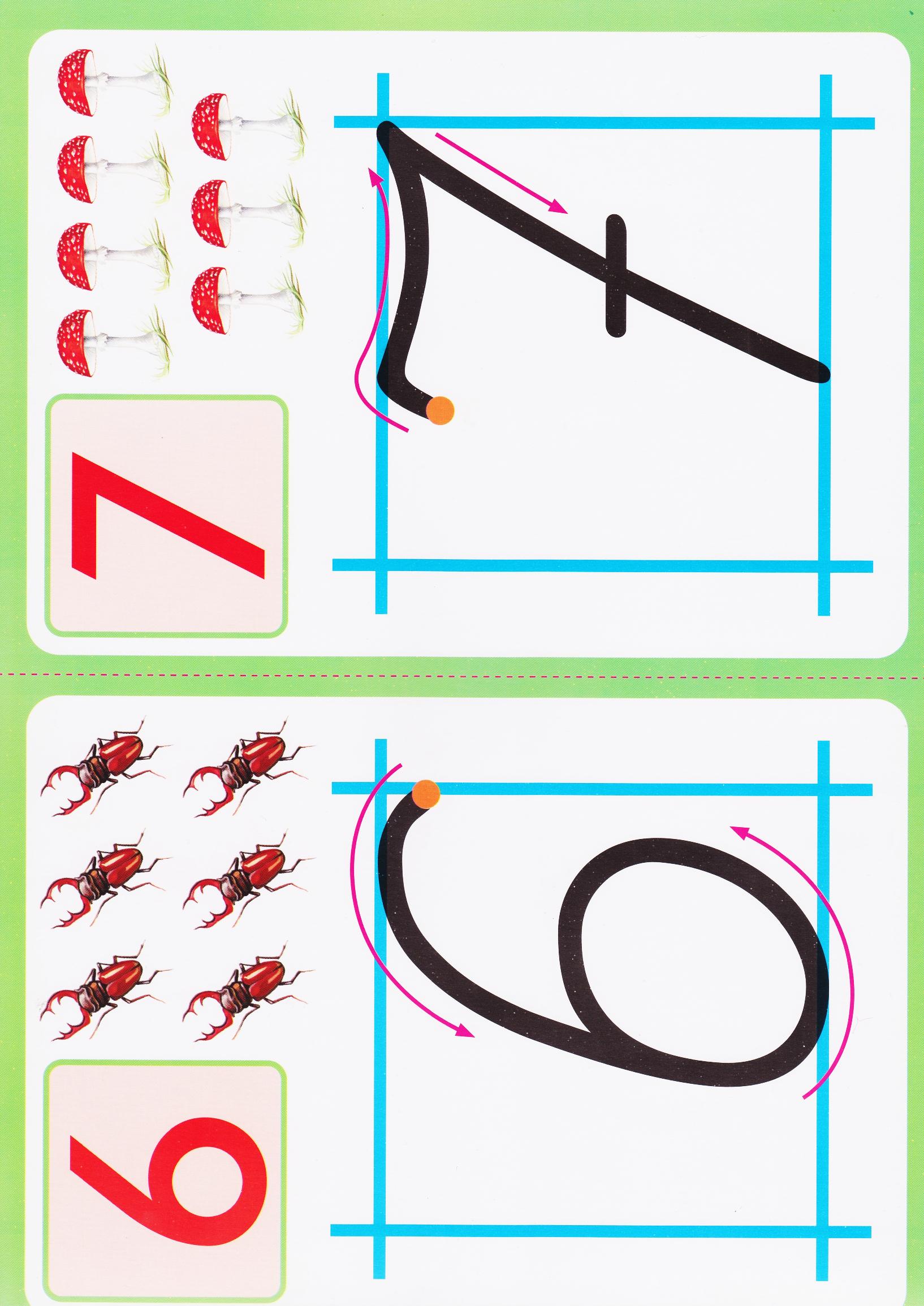 Склади та розв’яжи задачу.
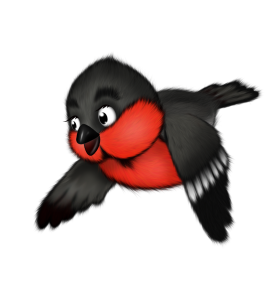 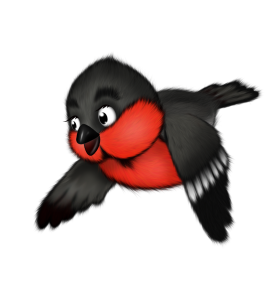 Умова задачі
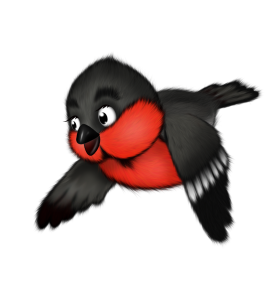 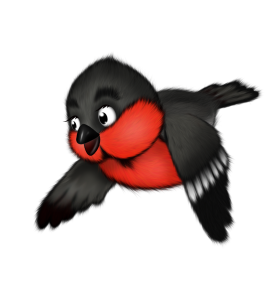 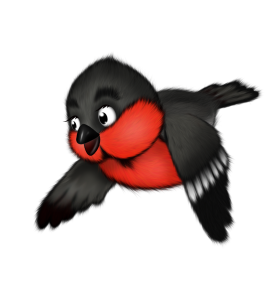 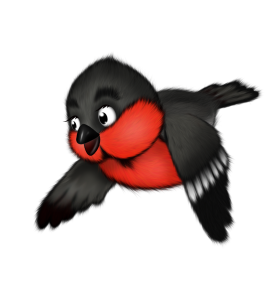 Було - 3
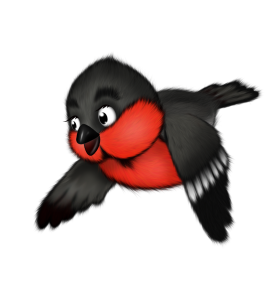 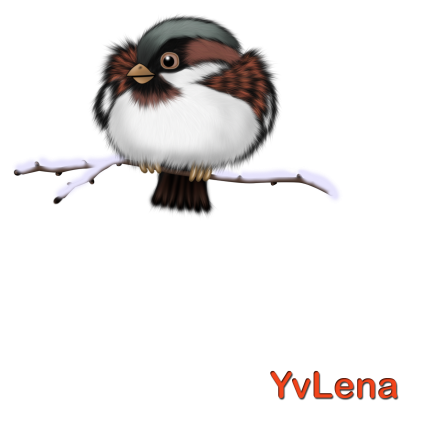 Прилетіло - 7
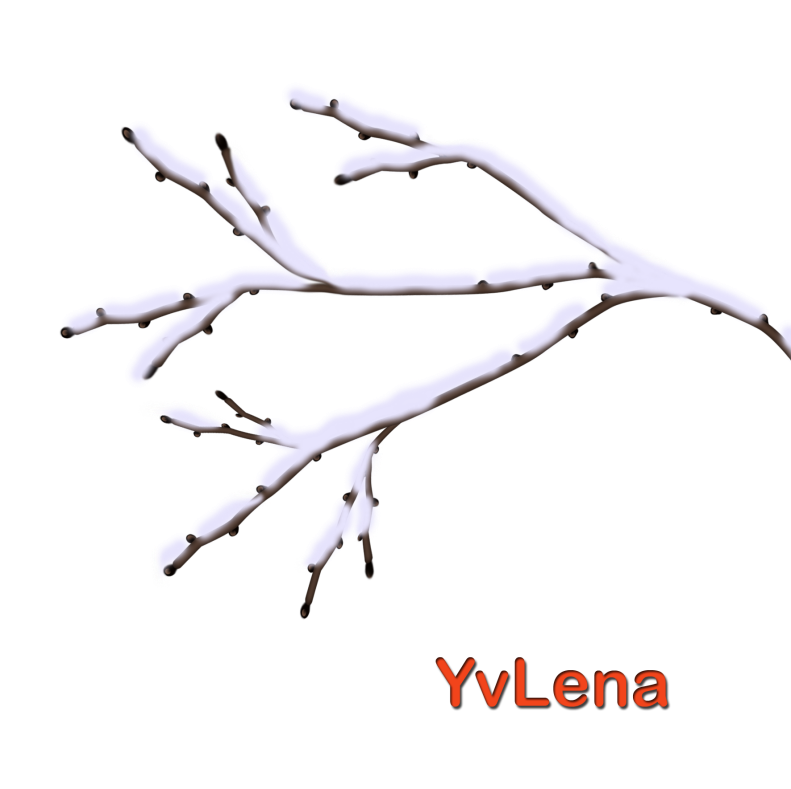 Запитання
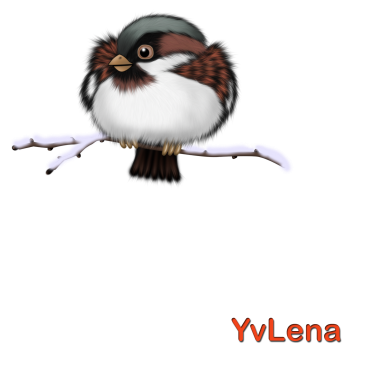 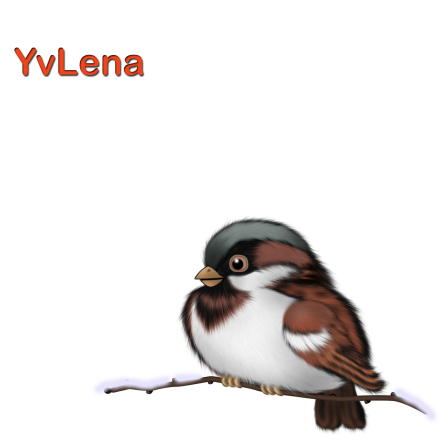 Стало - ?
3 + 7 = 10 (п.)
Розв’язання
10 пташок.
Відповідь:
2 + 7
10
9
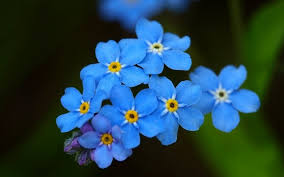 8
10
3 + 7
9
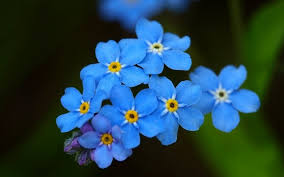 8
0 + 7
9
7
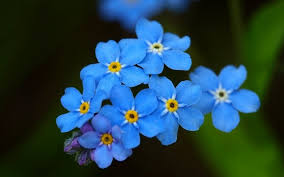 8
1 + 7
10
9
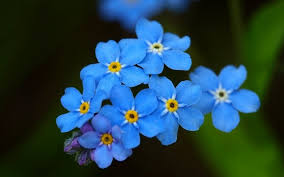 8
ВІДНІМАННЯ 
ЧИСЛА 7
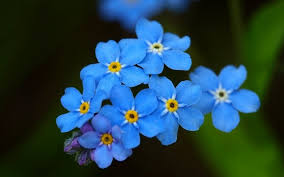 10 - 7
4
2
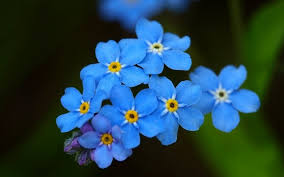 3
8 - 7
2
1
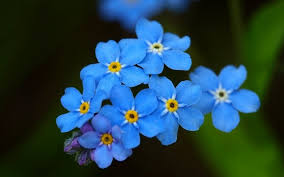 3
7 - 7
2
0
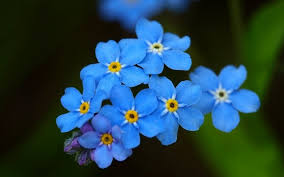 1
2
9 - 7
1
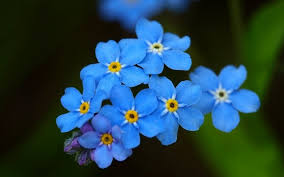 3
Самостійна робота
7+1
2+7
9-7
3+7
8-7
7-7
3+7
2+7
10-7
9-7
0+7
3+7
10-7
2+7
9-7
«Мікрофон»
-	Які нові знання з математики отримали?
-	Що сподобалося?
-	Що запам’яталося?
МОЛОДЦІ!
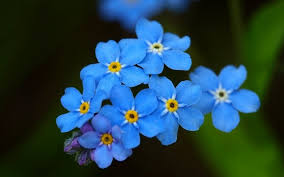